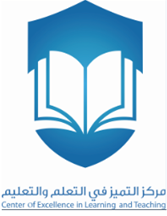 المنحة الفائزة رقم (55)
كلية التربية – جامعة الملك سعود

الفائزة بالمنحة الدكتورة//
جيهان محمود جودة

استاذ مساعد - قسم السياسات التربوية
برنامج تدريبي لتطوير مقرر" مشكلات الطفولة" لتحسين الأداء الوظيفي لمعلمة الروضة في مواجهة مشكلات الاطفال السلوكية والنفسية بطريقة مبتكرة"
أهمية برنامج المنحة المنفذ
أهمية برنامج المنحة المنفذ
إعداد جيل ليس قادراً على استقبال المعلومات فحسب، بل قادراً على التعامل معها وتجهيزها واستخدامها فيما يواجه من مشكلات. 

ونتيجة للتغير المستمر والسريع في المجتمع ظهرت مشكلات كثيرة متعددة الأبعاد يحتاج حلها إلى مرونة وابتكارية في التفكير، مما  يتطلب من المعلمة أن تتخلى عن أدوارها التقليدية إلى أدوار جديدة.

ولتصبح الطالبة/ المعلمة قادرة على تعليم الأطفال كيف يحصلون على المعرفة، يجب أن تنوع من استراتيجيات التدريس المستخدمة، كما أنها تحتاج إلى قدرات عقلية وديناميكية، وإلى معرفة عامة وخاصة، تنمى لديها تلك القدرات والمهارات والخبرات؛ لكى تستطيع نقلها إلى الأطفال.
ولذلك فالطالبة/ المعلمة في حاجة إلى برامج تدريبية مطورة من الحين إلى الآخر، وذلك بهدف:
أ- مسايرة الاتجاهات الحديثة في برامج إعداد المعلمين، وتأهيلهم لمواجهة مشكلات الحياه المعاصرة.
ب- مواكبة التغير السريع للعالم في مختلف جوانب الحياة.
ج- أن نجاح العملية التربوية لا يحقق ثماره إلا من خلال معلم كفء معداً إعداداً جيداً في كافة المجالات

وبالتالي فعملية إحداث تغير في سلوك الأطفال يرجع إلى المعلمة، وأكدت الدراسات أن الأسباب الرئيسية لعدم تركيز المعلمة على تنمية مهارات التفكير وحل المشكلات يرجع إلى عدم إعدادها وتدريبها على القيام بتلك المهام.
الأهداف التي تحققت من المشروع ومدى توافقها مع مبررات المنحة ومدتها
الأهداف التي تحققت من المشروع:
1.اكتساب الطالبات لمهارات الحل الابتكاري للمشكلات Creative Problem Solving  مما سيعود بالفائدة علي الأطفال بعد ذلك.

2. اكتساب العديد من مهارات التفكير العليا المساعدة علي التوصل لحلول ابتكارية للمشكلات مثل (التفكير الابتكاري- مهارات ما وراء المعرفة- القدرة علي اتخاذ القرار- التفكير الناقد ومهارات التفكير الاساسية) التي ساعدتها علي تغيير نمط تفكيرها.

3. تصميم وإعداد برنامج تدريبي لإكساب الطالبات مهارات الحل الابتكاري للمشكلات، للاستفادة في مجال العمل بصفة خاصة، والحياه العامة، بهدف تحسين طريقة تفكير الطالبات.
تابع: الأهداف التي تحققت من المشروع:
4. التدريب علي العديد من الاستراتيجيات التدريسية ، مثل:
 استراتيجية التعليم القائم علي المشكلات Problem Based Learning
أسلوب العصف الذهني Brain- Storming
اسلوب البحث الاجرائي ART
 استراتيجية التآلف بين الأشتات. 
تغيير الخصائص. Attribute Listing 
البدائل الممكنة. Check – Listing
التحليل المور فلوجي. Morphological Analysis 
اختلاف العلاقات. Forced Relationship 

مما كان له أثر فعال علي اكتساب استراتيجيات تدريسية حديثة، تساعد تحسين اداء الطالبة في مجال التدريس وحل المشكلات.
تابع: الأهداف التي تحققت من المشروع:
5- تصميم دليل إرشادي ( في صورة كتيب) يحتوي علي العديد من المشكلات السلوكية الاكثر شيوعاً، يمكن أن يستفيد منه كل المهتمين بمجال الطفولة، والآباء والمعلمات.


6- تصميم المجلد الإلكتروني والذي يحتوي علي مجموعة من المشكلات السلوكية الأكثر شيوعاً لدي طفل الروضة، وبعض مقاطع الفيديو المحملة من موقع YouType  به المشكلات السلوكية كما تظهر عند الأطفال، وبعض البرامج التي تستضيف المختصين ليقدموا خبراتهم في كيفيه حل المشكلات.
عرض الإجراءات والمهام التي تم تنفيذها
عرض الإجراءات والمهام التي تم تنفيذها.
إجراءات الدراسة:
اولاً: إعداد وتقنين أدوات الدراسة:
1.	الاطلاع علي البرامج المشابهة والمتبعة في حل المشكلات بصورة مبتكرة في الدوريات والكتب الاجنبية والعربية.
2. تم إعداد أدوات الدراسة من قبل أستاذة المقرر: 
أ- تصميم مطوية تحتوي علي أهمية وأهداف البرنامج التدريبي، وكيفية الاستفادة منه، وخصائص  المعلمة المبتكرة، وتم توزيعه علي الطالبات قبل بدأ البرنامج. 
ب-  اعداد مقياس الحل الابتكاري للمشكلات وتقنينه.
ج- تم إعداد البرنامج التدريبي (يشمل عدد من المواقف والجلسات لمناقشة وحل عدد من المشكلات السلوكية والنفسية للأطفال، والمتمثلة في موضوعات المقرر، ويتم ذلك في صورة "مجموعات عمل" يتم من خلالها إتباع العديد من الاستراتيجيات التدريسية السابق طرحها.
تابع : عرض الإجراءات والمهام التي تم تنفيذها.
د. تم إعداد استبانة تطبق علي المعلمات ، للتعرف علي أهم المشكلات السلوكية والنفسية التي يواجها بصورة يومية، والطرق المتبعة في حلها.

3- تم عرض المهام والتدريبات علي مجموعة من المختصين لتحكيمها وبيان مدي صلاحيتها لقياس ما وضعت لقياسه،

4- إعداد الدليل الإرشادي ، والذي يشمل علي أهم المشكلات السلوكية وطرق التغلب عليها.

5- تم إعداد المجلد الإلكتروني.
ويوضح الشكل رقم (1) المواقف التي يتعرض لها الفرد أثناء محاولة حل المشكلة:
ويوضح الشكل رقم (2) التصميم التعاوني لحل المشكلة:
خطوات الحل الابتكاري للمشكلة:
الاطار العام للبرنامج التدريبي
جدول (1)منظومة محتوى البرنامج التدريبي المقترح
تنظيم محتوي البرنامج
وقد راعت أستاذه المقرر عند تنظيم محتوى البرنامج التدريبي المقترح مجموعة من الأمور منها:
تنظيم البرنامج في صورة جلسات مترابطة متكاملة الخبرات.

مراعاة حاجات الطالبات، ومشكلاتهم، والمهارات والتدريبات التي يحتاجوا إليها في أعمالهم.

عرض العديد من المشكلات المتنوعة ما بين مشكلات عامة من واقع الحياة التي نعيشها، ومشكلات خاصة ( بالمقرر الدراسي) سواء بالطفل وأسرته وبالروضة والإدارة، أو بمنهج النشاط، وذلك بقصد تلبيه حاجاتهم وتلافى أوجه القصور في إعدادهن.
تنوع المهارات المستخدمة بما يساعد الطالبة على اكتسابها بدقة وشمولية ومرونة.

ربط المعلومات السابقة لدى الطالبة والخبرة الشخصية لها، بمعلومات جديدة مواكبة للعصر.

 استخدام أساليب تدريسية متنوعة بصورة مشوقة تساعد الطالبة ليس على حل المشكلة فحسب، ولكن ابتكار حلول جديدة.

 تقدم مجموعة من البطاقات التقويمية للطالبة التي تقدم في نهاية كل جلسة.
خطوات تنفيذ البرنامج
بعض الملاحظات عند تطبيق البرنامج
بعض الملاحظات عند تطبيق البرنامج:
لاحظت أستاذه المقرر حماس الطالبات للتدريب علي البرنامج.

أن الكثير من الطالبات لديهن مشاكل عديدة في التدريب الميداني وفى الحياة بصفة عامة، مما شجعهن لقبول فكرة البرنامج بترحيب كبير.

لاحظت  أستاذه المقرر أن الطالبات- قبل تطبيق البرنامج – انه عند عرض أي مشكلة سلوكية خاصة بالطفل، يكتفوا فقط بوصف هذه الموقف، دون التعمق والنظر إليها كمشكلة تستدعى البحث والتنقيب ومحاولة الوصول لحل نهائي لها.
نتائج تطبيق البرنامج وكيفية قياس فاعلية تطبيقها
النسب المئوية لإجابات الطالبات داخل الخطوات الست للحلفي مهارات التفكير الأساسي
النسب المئوية لإجابات الطالبات داخل الخطوات الست للحلفي مهارات التفكير الناقد
النسب المئوية لإجابات داخل الخطوات الست للحلفي مهارات التفكير التباعدي (الابتكاري)
النسب المئوية لإجابات الطالبات داخل الخطوات الست للحلفي مهارات ما وراء المعرفة
النسب المئوية لإجابات الطالبات داخل الخطوات الست للحلفي مهارات اتخاذ القرار
الأثر الفعال للمنحة علي اكتساب الطالبات مهارات الحل الابتكاري للمشكلات
الأثر الفعال للمنحة:
ترى استاذه المقرر أن التدريبات التي تلقتها الطالبات داخل خطوات الحل الستة، ساعدها على فهم طبيعة الخطوة وأهميتها، ومتطلباتها التي تساعدها على التوصل للحل المبتكر

كما ترى أستاذة المقرر أن من أهم العوامل التي ساعدت الطالبات على إيجاد أفكار ابتكارية في جميع خطوات الحل هو اتباعها لمعايير الحل المبتكر والذى يجب أن يتوافر فيه الجدة والأصالة، والقبول الاجتماعي، واستمرارية الأثر والقابلية للتنفيذ.
وترجع أستاذة المقرر تفوق المجموعة التجريبية في مهارات الحل الابتكاري للمشكلة إلى إدراك الطالبات لأهمية هذا النوع من التعلم، وهو ما تدربت عليه في الجلسات الأولى للبرنامج، حيث أن الطالبة المدرك لأهمية التعليم الابتكاري في مواجهه تحديات العصر، قادر على إيجاد حول مبتكره، وقادر على مساعده أطفاله على اكتساب تلك المهارات

كما ترجع أستاذة المقرر الفروق الكبيرة بين متوسطات المجموعة التجريبية قبل/ وبعد التعرض للبرنامج، إلى الاستراتيجيات المتنوعه التي تدربت عليها الطالبات .

وقد أثار البرنامج التدريبي اهتمام الطالبات من خلال التدريبات، التي قدمت في صورة مشكلات واقعية تحدث للأطفال، مما دفعهن إلى البحث عن حلاً لها باستخدام أساليب جديدة فى التفكير.
كما ترى أستاذة المقرر أن استخدام أسلوب التعلم داخل مجموعات صغيره، ساعد الطالبة أكثر على:
 التعاون مع الأخرين.
 وشجع روح التنافس للوصول إلى أكبر عدد من الأفكار الجديدة.
كما ساعدت البطاقات التقويمية في نهاية كل جلسة على عمل تغذية راجعية دائمة للطالبات لتحسين من قدراتها.
إمكانية استمرار تأثير المنحة على المدى الطويل والاستفادة منها ومن تطبيقاتها كنموذج في تحسين التعلم والتعليم وجودة الأداء بشكل مستدام
أولاً: علي المستوي الأكاديمي:
ثانياً: علي مستوي طرائق التدريس:
ثالثاً: علي المستوي المهني:
أولاً: علي المستوي الأكاديمي:
1. يمكن الاستفادة من البرنامج التدريبي المقدم لتدريب طالبات القسم علي مهارات الحل الابتكاري للمشكلات، في العديد من المقررات الدراسية، كما يمكن أن تتدرب عليه المعلمات أثناء الخدمة.

2. التدريب علي مثل هذه النوعية من البرامج يكسب المستفيد العديد من المهارات العليا في التفكير، مما يساعد علي تغيير طرق التفكير في أمور الحياه، وهو ما سيتم انعكاسه علي الأطفال.

3. يمكن الاستفادة من مقياس الحل الابتكاري للمشكلات، لقياس مدي اكتساب الطالبات أو المعلمات اللاتي طبق عليهم البرنامج، كمؤشر لاكتساب مهارات الحل الابتكاري للمشكلات.
4. يعتبر الإطار النظري المقدم خلال هذا المشروع، مرجع يمكن الاستفادة منه، لفهم طبيعة برامج التدريب علي الحل الابتكاري للمشكلات، وكيفيه تنفيذها، والاستراتيجيات المتبعة لتحقيق الهدف.
5. يعتبر "الدليل الإرشادي" المقدم بهذه المنحة، ذو فائدة كبير للأسرة والمعلمات، حيث يعتبر ملخص لأهم المشكلات السلوكية والنفسية الأكثر شيوعاً لدي طفل الروضة وطرق مواجهتها، والتي يمكن أن يستفاد منه في مواجه مشكلات الطفل اليومية.
6. كما يعتبر " المجلد الإلكتروني" نموذج مصور يقدم العديد من مقاطع الفيديو التي توضح المشكلة عند الأطفال، وكذلك يقدم العديد من مقاطع الفيديو لعدد من المختصين، ليقدموا خبراتهم في كيفية مواجه المشكلة، ويمكن إرفاق CD لهذا المجلد مع الدليل الإرشادي.
7. استفادة واضعي مناهج الأطفال من الأنشطة المقدمة في البرنامج.
ثانياً: علي مستوي طرائق التدريس
ثانياً: علي مستوي طرائق التدريس:
1. الاستفادة من استراتيجيات التدريس المتنوعة، والتي تعطي رؤية جديدة لأعضاء هيئة التدريس والتي يمكن أن يستخدموها في مقرراتهم الدراسية، منها:
 استراتيجية التعليم القائم علي المشكلات 
وأسلوب العصف الذهني واستراتيجية التآلف بين الأشتات، 
وتغيير الخصائص.
والبدائل الممكنة.
والتحليل المورفولوجي. 
واختلاف العلاقات.
ثالثاً: علي المستوي المهني
ثالثاً: علي المستوي المهني:
لا يتوقف فائدة البرنامج التدريبي المقدم علي طالبات قسم السياسات التربوية فقط، ولكن يمكن أن يستخدم في العديد من المقررات علي مستوي الكلية، بما يخلق جيل مفكر بصورة مختلفة في الحياه، مما ينعكس علي أطفال المستقبل.
يمكن للباقي استاذات المقررات الدراسية ومعلمة الروضة الاستفادة من الاستراتيجيات المستخدمة بالبرنامج، لتطوير طريقتها في تدريس، بما يساعد علي تنمية التفكير الابتكاري لديهم ولدي طالباتهن واطفالهن.
بعض الصعوبات التي واجهت أستاذه المقرر أثناء تطبيق المنحة
بعض الصعوبات التي واجهت أستاذه المقرر أثناء تطبيق المنحة:
وجود بعض من الطالبات ليس لديهن استعداد للتفكير في أي شيء جديد أو محاولة حل أي موقف سلبى، وأصبح تفكيرهن سلبياً في كل شيء.

وهناك مجموعة أخرى من الطالبات كن يرغبن في تعلم طرق جديدة، ولكن يعتقدن أنه سيصعب تطبيقها في الواقع.

وجد بعضهن أن هناك تدريبات يحتاج حلها إلى الكتابة بصورة مقاليه، وهناك تدريبات أخرى تحتاج إلى تفكير عميق، لأنهن يردن الأسئلة التي تحمل صيغة الصواب والخطأ فقط، حتى لا يتعبن أنفسهن في التفكير!!
من بين الصعوبات أيضاً، ضيق المدة الزمنية، 
( مما سبب ضغط رهيب علي أستاذة المقرر) خاصة أنني لم ألتقي بالطالبات غير مرة واحدة أسبوعياً ( كل أحد) وكان يتم تقسيم المحاضرة إلي جزئيين الجزء الخاص بالمقرر، والجزء الآخر للبرنامج التدريبي، حيث كان من المقرر في البداية أن تكون جلسات البرنامج (18) جلسة، ولكن تم تقليلها إلي (12) جلسات فقط، نظراً أن كان هناك ثلاث مرات تصادفت إنها إجازة يوم الأحد، 

ولكن تم التغلب علي هذه الصعوبة من خلال: إنني كنت أعطي للطالبات بعض التدريبات لتحلها بالمنزل، علي أن يتم مناقشة الحلول قبل بدأ الجلسة الجديدة.
الاستراتيجيات التي استخدمتها أستاذة المقرر كانت تستغرق جزء كبير من وقت المحاضرة، لتوضيحها للطالبة حتي تتمكن من استيعابها، مما جعل هناك مزيد من الجهد المبذول. ولكن تم التغلب علي هذه الصعوبة من خلال: إعطاء ملخص للاستراتيجية التي سيتم استخدامها في المحاضرة القادمة، لتتعرف عليها الطالبة، وبالتالي يكون شرحها وتوضيحها أسهل ولا يأخذ وقت طويل.
أهم التوصيات والمقترحات التي انتهت إليها
في ضوء نتائج تطبيق المنحة، توصي استاذة المقرر:
عقد دورات تدريبية لإكساب الطالبات مهارات التفكير الابتكاري، علي أن تعقد الدورات قبل أن تدرس الطالبة المقررات المقترح أن يستخدم فيها استراتيجيات التدريس المستخدمة في البرنامج المطبق.
عقد دورة تدريبة أو ورشة عمل لمعلمات الأطفال لإكسابهم مهارات الحل الابتكاري للمشكلات، وتعرف طرائق تدريسية جديدة تساعدها في التغلب علي مشكلات الأطفال وطرق التعامل معها.
الاستفادة من البرنامج الحالي في تدريب الطالبات/ والمعلمات على اكتساب مهارات الحل الابتكاري للمشكلة.
يمكن تطبيق نفس التجربة في العديد من المقررات بالقسم، مثل: مقرر المشكلات التربوية، مقرر إرشاد الطفل وتوجيه، مقرر علم نفس اللعب، مقرر دراسة مستقلة، مقرري تنمية المفاهيم العلمية والرياضية .....إلخ.
تطوير منهج الأنشطة بالروضة على أساس اتباع استراتيجيات التعليم القائم على المشكلات لمواكبة العصر الحالي.
6. احترام الأطفال الذين يظهرون أفكاراً ابتكارية أثناء عملية التدريس، وعدم رفض أفكارهم أو نقدها.

7. ضرورة تحفيز المعلمات على أفكارهم الابتكارية بتقديم الجوائز والمكافأة

8. عقد دورات إرشادية للموجهين والإداريين بالروضات لتعريفهم بأهمية تقبل الأفكار الابتكارية وطرق تنميتها، في حل المشكلات بطرائق جديدة، وأهمية ذلك لمواكبة تحديات العصر الذى نعيش فيه.
9- الاهتمام بوضع مقررات جيدة بكليات التربية، من أجل تنمية التفكير الابتكاري وحل المشكلات.
10- عقد دورات إرشادية للآباء لتعريفهم بأهمية وكيفية تشجيع أطفالهم على الابتكار والإبداع.
11- منح المعلمة الفرصة للمشاركة في تطوير منهج النشاط، بناء على احتكاكها بالواقع الذى يعيشه الطفل، واحتياجاته.
12-  تنسيق الجهود بين الجهات المسئولة لتوحيد مصدر عمليات التدريب لمعلمة الروضة أثناء الخدمة.
فكرة المشروع أوحت لأستاذه المقرر أن تعد كتاب خاص بالمشكلات السلوكية والنفسية للأطفال، وتم بالفعل عرض فكرة لمحتوي الكتاب وعرضها علي مجلس القسم، وتمت الموافقة عليه بالإجماع، والكتاب الأن في مرحلة الإعداد الطباعة.
كما تم إعطاء فكرة عن مشكلات الأطفال السلوكية وطرق حلها بصورة مبتكرة، وتقديمها بروضة "راية الفرقان" في يوم الطفل العالمي.
شكر خاص
تتقدم الدكتورة/ جيهان محمود جودة
استاذ مساعد بقسم السياسات التربوية
بوافر الشكر لمركز التميز في التعلم والتعليم



 

بجامعة الملك سعود
 
على اتاحة الفرصة لأعضاء هيئة التدريس علي تقديم الافكار الجديدة المتطورة من أجل تحسين عملية التعليم.

2. وعلي الجهد المبذول في  تذليل العقبات وتقديم يد العون والدعم للحاصلين على منحه التميز للعام الدراسي 
1434 – 1435
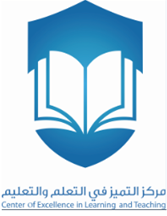